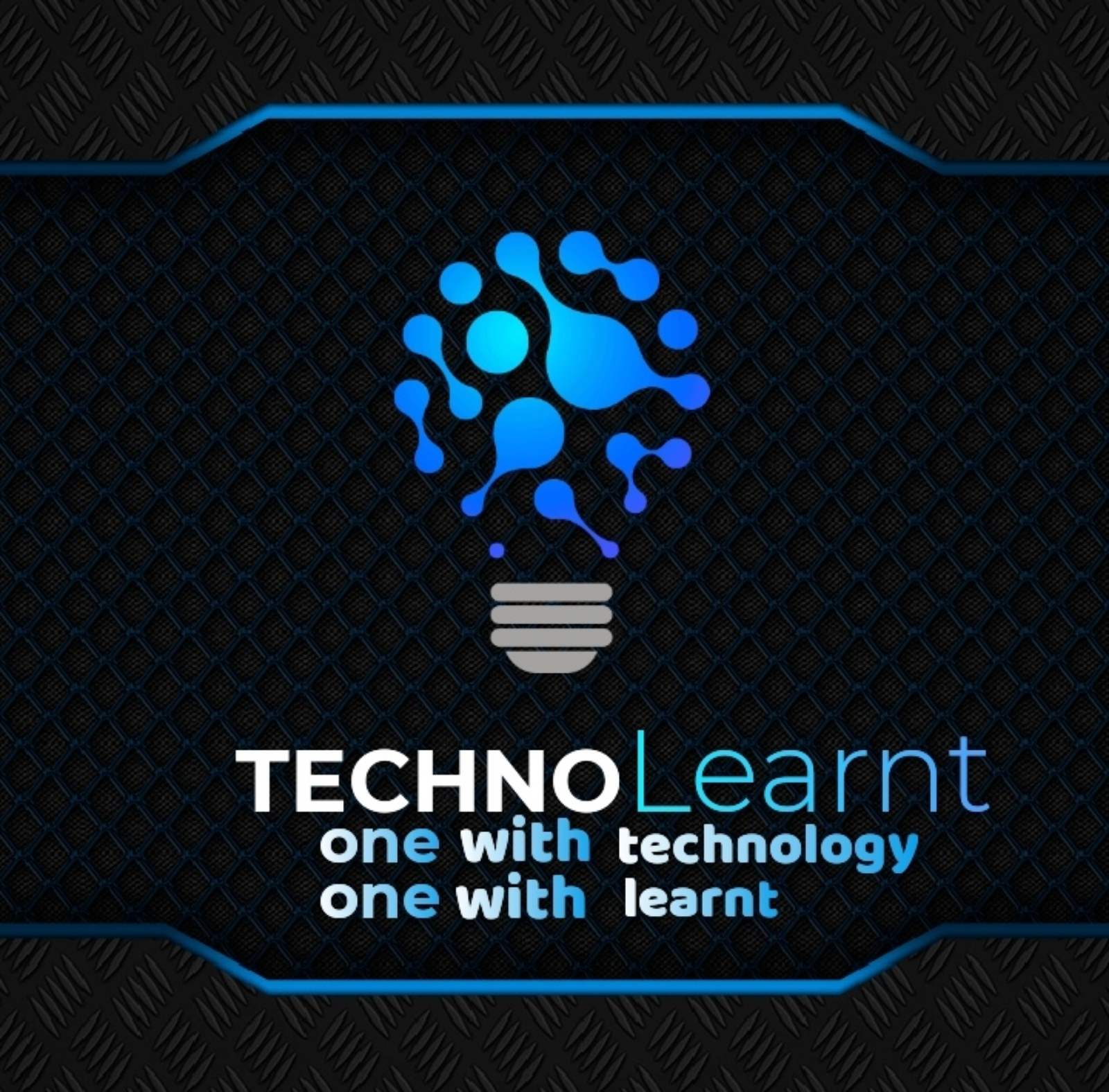 World Children's 
book day
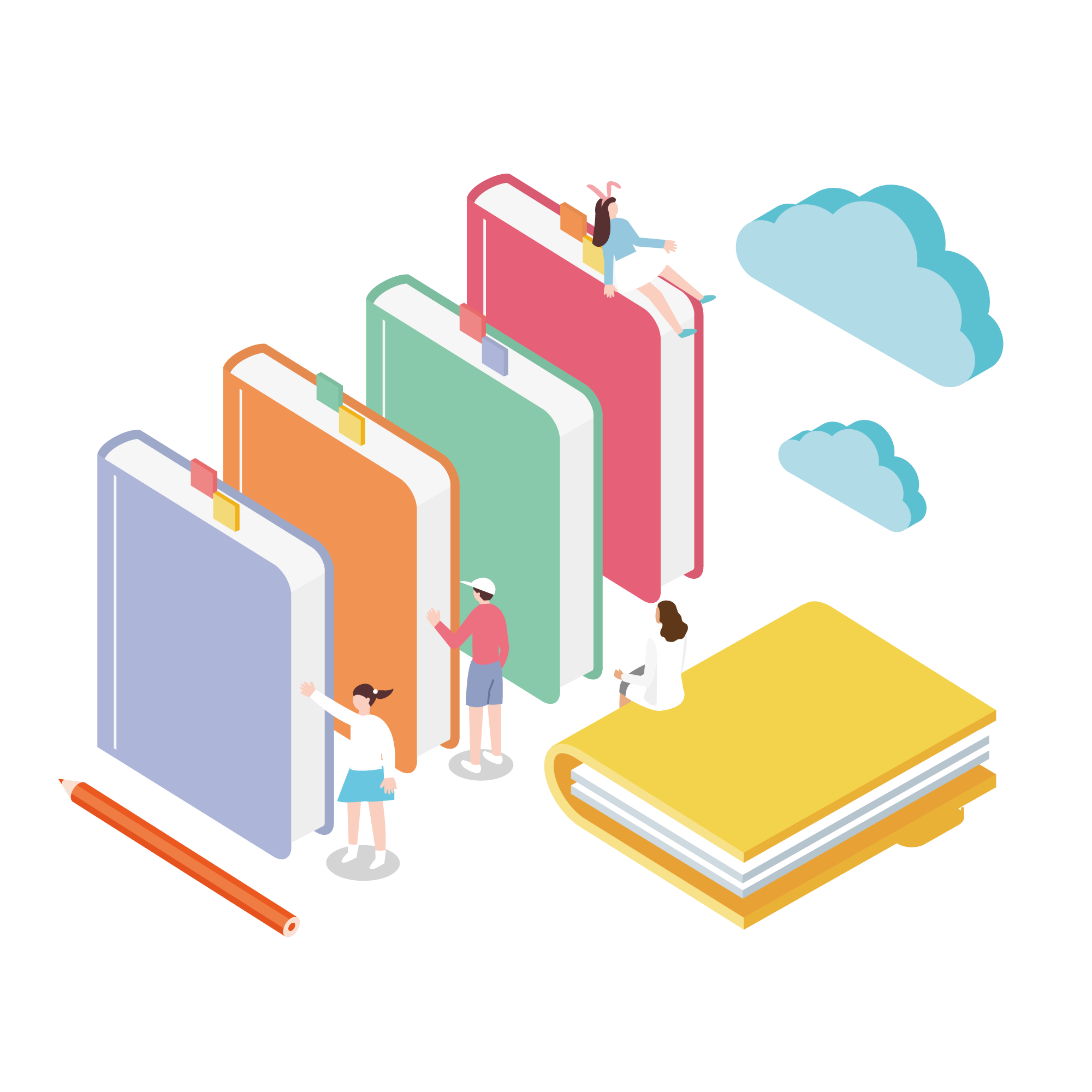 Τάσος Ντούλης Αναστάσης Κωνσταντινίδης Βασίλης Πετίτσας
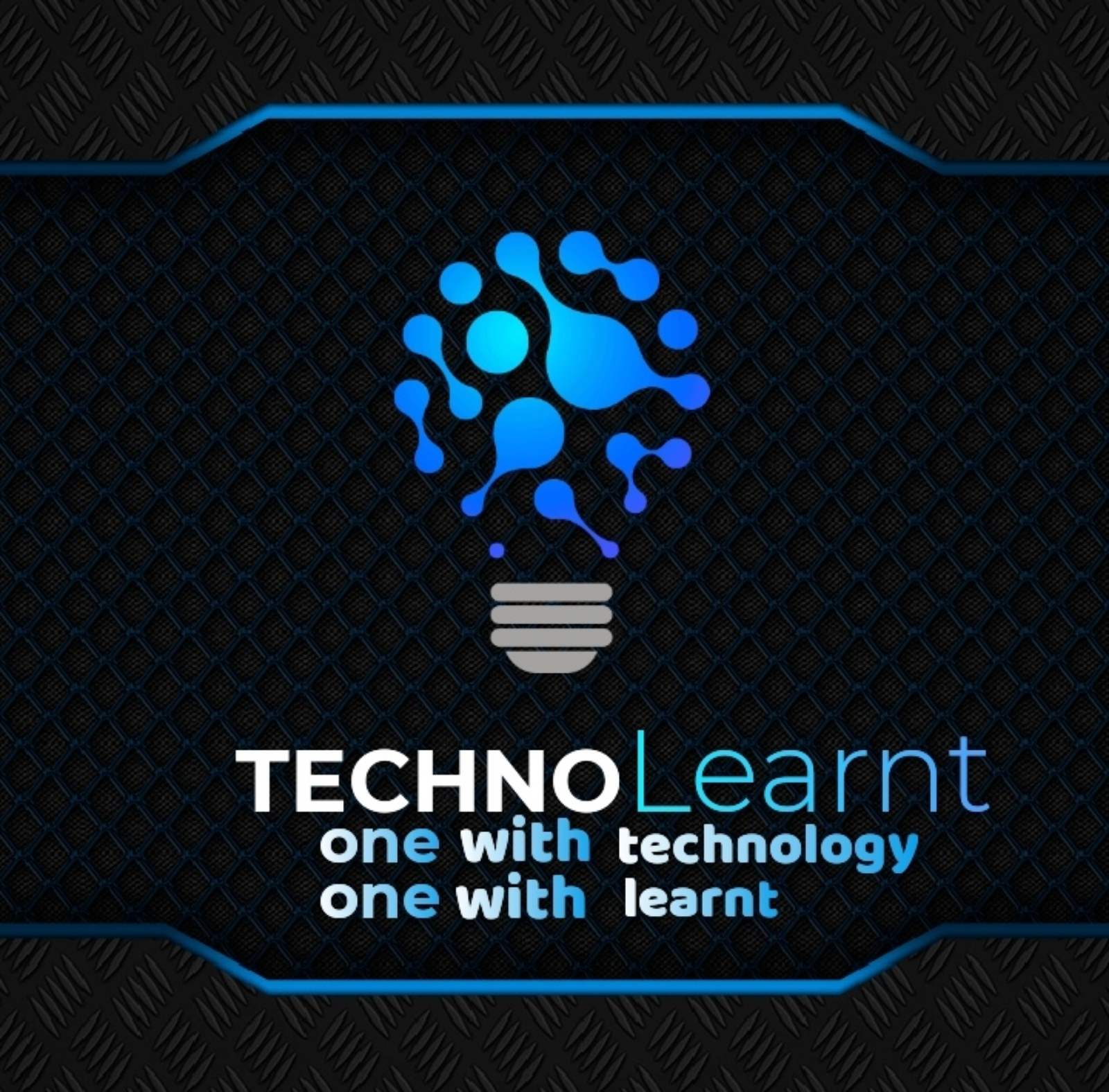 World Children's book day
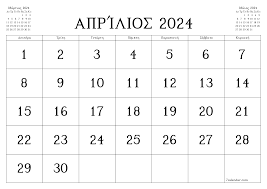 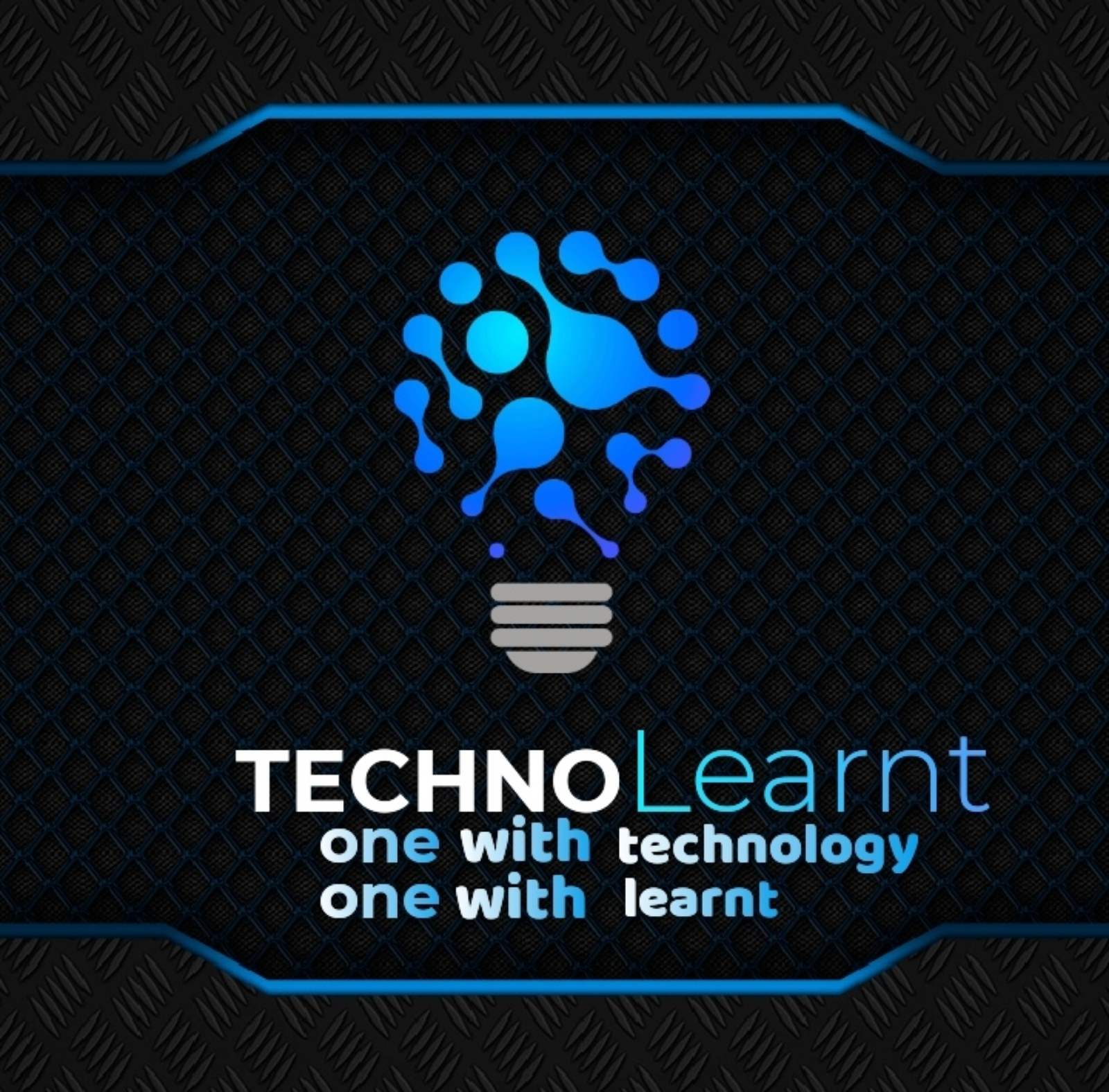 It is a holiday celebrated every year on April 2.

  Established by the International Organization of Books for Young People. In 1966, the birthday of the well-known Danish storyteller    

Their purpose is to inspire children with a love of reading and to direct the  attention  of  adults to  children's  books. 
This annual celebration helps to cultivate a love of reading and arouses the interest of children and young people
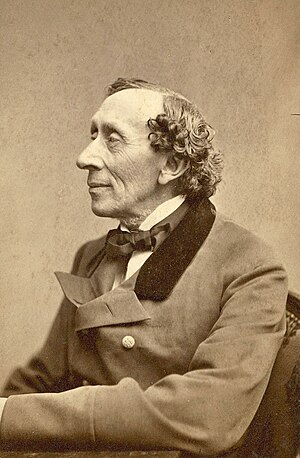 Hans Christian Andersen.
for his books.
How many books did he write?
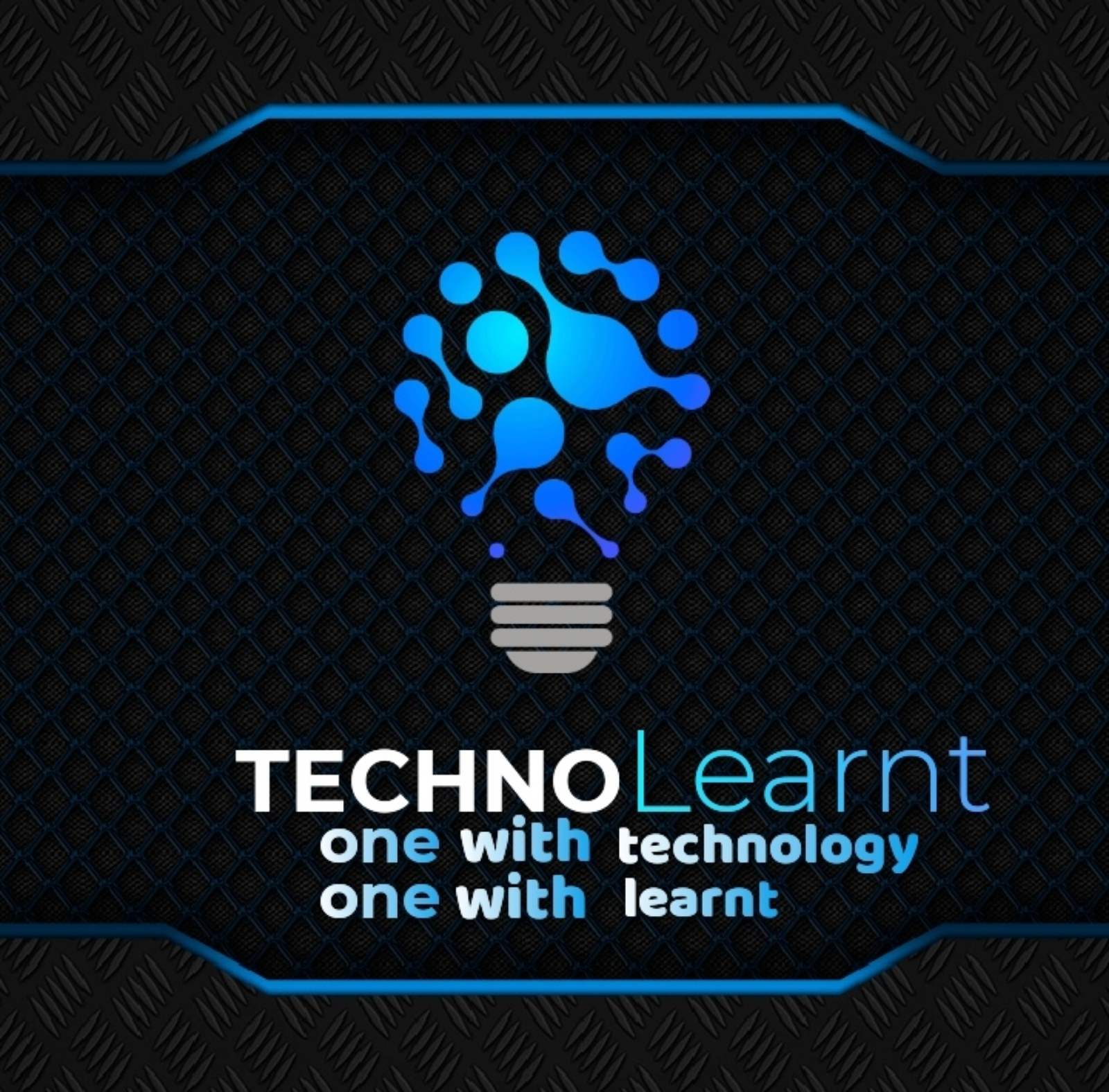 Hans Christian Andersen wrote many interesting books.
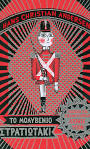 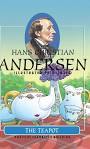 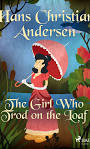 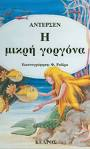 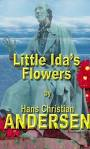 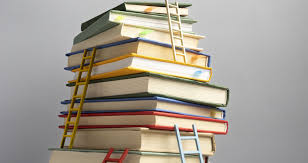 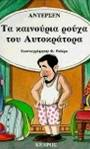 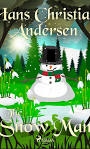 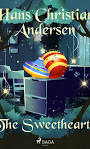 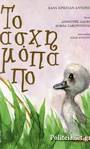 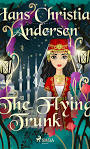 Thanks for wathing us
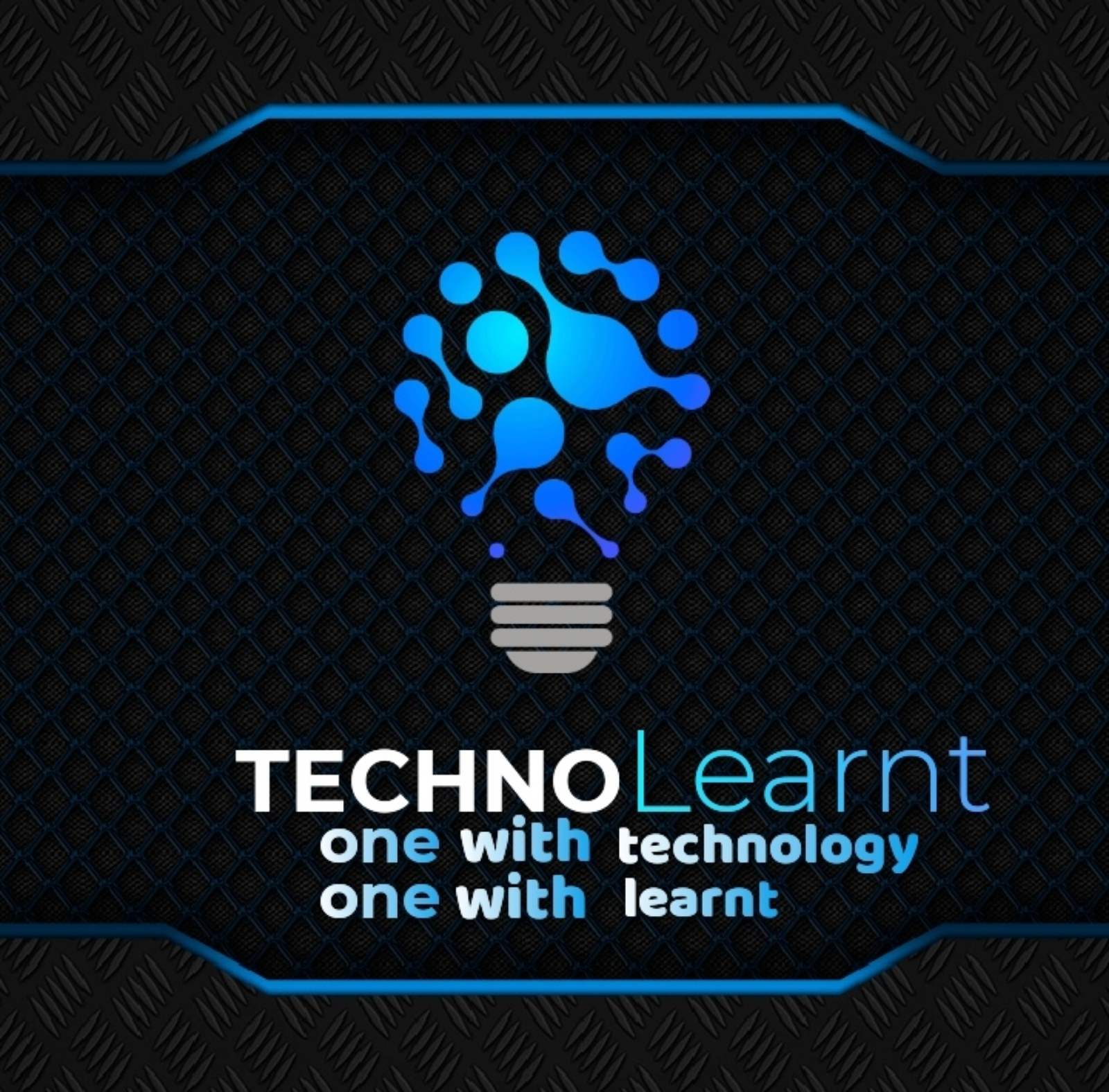 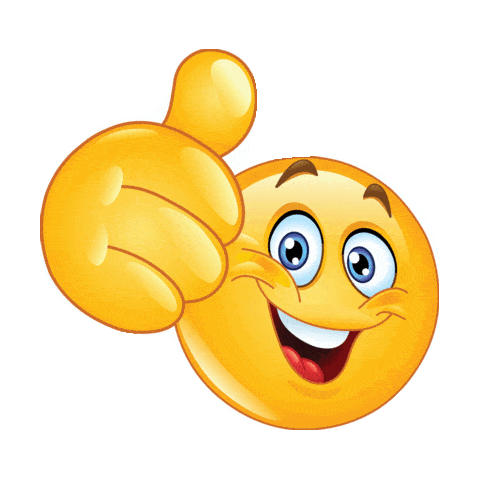 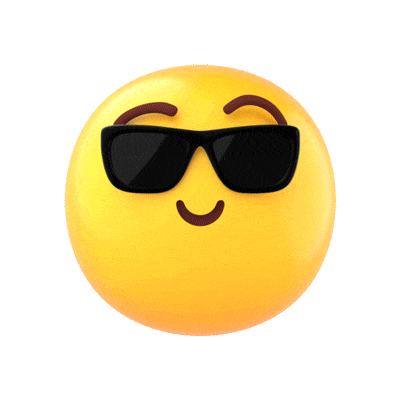 Copiright2024®